Лекция 10 Верификация и валидация информационных систем
PhD, кафедра информационные системы
Карюкин В.И.
Тестирование, верификация и валидация
Тестирование программного обеспечения - вид деятельности в процессе разработки, который связан с выполнением процедур, направленных на обнаружение (доказательство наличия) ошибок (несоответствий, неполноты, двусмысленностей и т.д.) в текущем определении разрабатываемой программной системы.
Верификация программного обеспечения - процесс достижения гарантии того, что верифицируемый объект (требования или программный код) соответствует требованиям, реализован без непредусмотренных функций и удовлетворяет проектным спецификациям и стандартам.
Валидация программной системы - процесс доказательство того, что в результате разработки системы мы достигли тех целей, которые планировали достичь благодаря ее использованию.
[Speaker Notes: Процесс тестирования относится в первую очередь к проверке корректности программной реализации системы, соответствия реализации требованиям, т.е. тестирование - это управляемое выполнение программы с целью обнаружения несоответствий ее поведения и требований.
Процесс верификации включает в себя инспекции, тестирование кода, анализрезультатов тестирования, формирование и анализ отчетов о проблемах. Таким образом, принято считать, что процесс тестирования является составной частью процесса верификации, такое же допущение сделано и в данном учебном курсе.
Иными словами, валидация - это проверка соответствия системы ожиданиям заказчика. Вопросы, связанные с валидацией, выходят за рамки данного учебного курса и представляют собой отдельную интересную тему для изучения.]
[Speaker Notes: Если посмотреть на эти три процесса с точки зрения вопроса, на который они дают ответ, то тестирование отвечает на вопрос "Как это сделано?" или "Соответсвует ли поведение разработанной программы требованиям?", верификация - "Что сделано?" или ""Соответствует ли разработанная система требованиям?", а валидация - "Сделано ли то, что нужно?" или "Соответствует ли разработанная система ожиданиям заказчика?".]
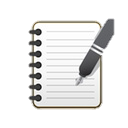 Верификация - это процесс определения, выполняют ли программные средства и их компоненты требования, наложенные на них в последовательных этапах жизненного цикла разрабатываемой программной системы.
цель
[Speaker Notes: Основная цель верификации состоит в подтверждении того, что программное обеспечение соответствует требованиям. Дополнительной целью является выявление и регистрация дефектов и ошибок, которые внесены во время разработки или модификации программы.]
Отладка - процесс, направленный на локализацию и устранение ошибок в системе
Верификация - процесс, направленный на демонстрацию наличия ошибок и условий их возникновения.
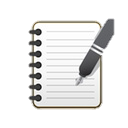 ВЕРИФИКАЦИЯ, в отличие от ОТЛАДКИ - контролируемый и управляемый процесс
Верификация включает в себя:
анализ причин возникновения ошибок и последствий, которые вызовет их исправление, 
планирование процессов поиска ошибок и их исправления, 
оценку полученных результатов.
Все это позволяет говорить о верификации как о процессе обеспечения заранее заданного уровня качества создаваемой программной системы.
[Speaker Notes: Верификация является неотъемлемой частью работ при коллективной разработке программных систем. При этом в задачи верификации включается контроль результатов одних разработчиков при передаче их в качестве исходных данных другим разработчикам.
Для повышения эффективности использования человеческих ресурсов при разработке верификация должна быть тесно интегрирована с процессами проектирования, разработки и сопровождения программной системы.
Заранее разграничим понятия верификации и отладки. Оба этих процесса направлены на уменьшение ошибок в конечном программном продукте, однако отладка - процесс, направленный на локализацию и устранение ошибок в системе, а верификация - процесс, направленный на демонстрацию наличия ошибок и условий их возникновения.
Кроме того, верификация, в отличие от отладки - контролируемый и управляемый процесс.]
Задачи и цели процесса верификации
Цель верификации - доказать, что, что результат разработки соответствует предъявленным к нему требованиям, а именно:
корректно переработаны
корректно переработаны
корректно переработаны
Тестирование программного кода
Задачи и цели тестирования программного кода
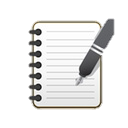 Тестирование программного кода - процесс выполнения программного кода, направленный на выявление существующих в нем дефектов.
Под дефектом понимается участок программного кода, выполнение которого при определенных условиях приводит к неожиданному поведению системы (т.е. поведению, не соответствующему требованиям).
Задача тестирования - определение условий, при которых проявляются дефекты системы, и протоколирование этих условий.
Цель применения процедуры тестирования программного кода -минимизация количества дефектов (в особенности существенных) в конечном продукте.
Основные понятия
Тестирование - процесс выполнения программы с целью обнаружения ошибки.
Тестовые данные - входы, которые используются для проверки системы.
Тестовая ситуация (test case) - входы для проверки системы и предполагаемые выходы в зависимости от входов, если система работает в соответствии со спецификацией требований.
Хорошая тестовая ситуация - та ситуация, которая обладает большой вероятностью обнаружения пока еще необнаруженной ошибки.
Удачный тест - тест, который обнаруживает пока еще необнаруженную ошибку.
Ошибка - действие программиста на этапе разработки, приводящее к тому, что в программном обеспечении содержится внутренний дефект, который в процессе работы программы может привести к неправильному результату.
Отказ - непредсказуемое поведение системы, приводящее к неожидаемому результату, которое могло быть вызвано дефектами, содержащимся в ней.
[Speaker Notes: Таким образом, в процессе тестирования программного обеспечения, как правило, проверяют следующее:
программное обеспечение соответствует требованиям на него;
в ситуациях, не отраженных в требованиях, программное обеспечение ведет себя адекватно, то есть не происходит отказ системы;
наличие типичных ошибок, которые делают программисты.]
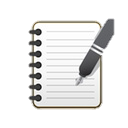 Тестирование само по себе не может гарантировать полного отсутствия дефектов в программном коде системы. 
Однако, в сочетании с процессами верификации и валидации, направленными на устранение противоречивости и неполноты проектной документации (в частности - требований на систему), грамотно организованное тестирование дает гарантию того, что система удовлетворяет требованиям и ведет себя в соответствии с ними во всех предусмотренных ситуациях
[Speaker Notes: .]
Валидация ПО
Отличительные черты валидации ПО:
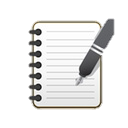 - всегда включает в себя запуск кода программы.
-  использует методы, такие как тестирование «черным ящиком», тестирование «белым ящиком» и нефункциональное тестирование
-  проверяет, соответствует ли программное обеспечение требованиям и ожиданиям клиента.
- может найти ошибки, которые процесс невозможно обнаружить в процессе верификации.
- происходит после верификации
Отличия верификации и валидации на практике:
Верификация:
Корпус корабля? – есть
Мачта? – есть
Веселый роджер? – нет
Штурвал? – нет
Парус? – есть
Валидация:
Держится ли корабль на воде?
Плывет ли корабль вообще? 
Может ли корабль перевозить грузы?
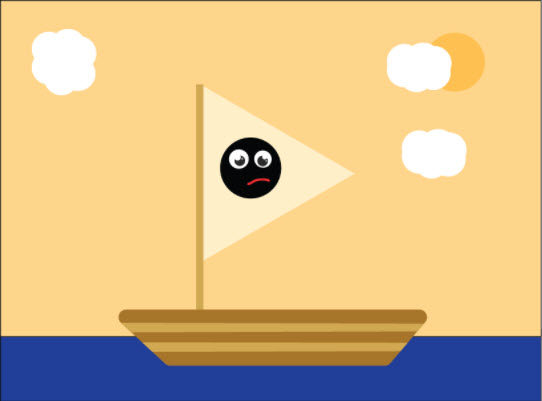 Запишите в тетради свой пример верификации и валидации чего-либо.
Верификация – подтверждение того, что определенные требования были выполнены.
Валидация – проверка того, что продукт отвечает ожиданиям и потребностям пользователей.